Evaluation and improvement of print pack use for Environmental Science studentsFiona Aiken, Chris Hutton
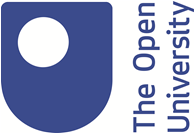 Identify Q52 print-pack users
Track their progress using SAS data
Hold focus groups for AL, SST and student print pack users, including students-as-partners in the design
Design of intervention based on part 1 findings
Train and use AL champions to support students and tutors in application of intervention.
Evaluation following same method as part 1, for comparison.
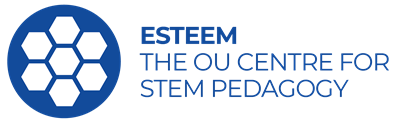